UNIDADDEGÉNERO
CONSEJERÍA DE EDUCACIÓN, CULTURA Y DEPORTES DE CLM
CAMINANDOHACIA LA IGUALDAD
PRINCIPIO DE IGUALDAD:
IGUALDAD FORMAL 
IGUALDAD REAL: 
IGUALDAD DE TRATO
IGUALDAD DE OPORTUNIDADES (COMPENSA DESIGUALDADES)

POLÍTICAS DE IGUALDAD
POLITICAS ESPECIFICAS DE GÉNERO
MAINSTREAING DE GÉNERO
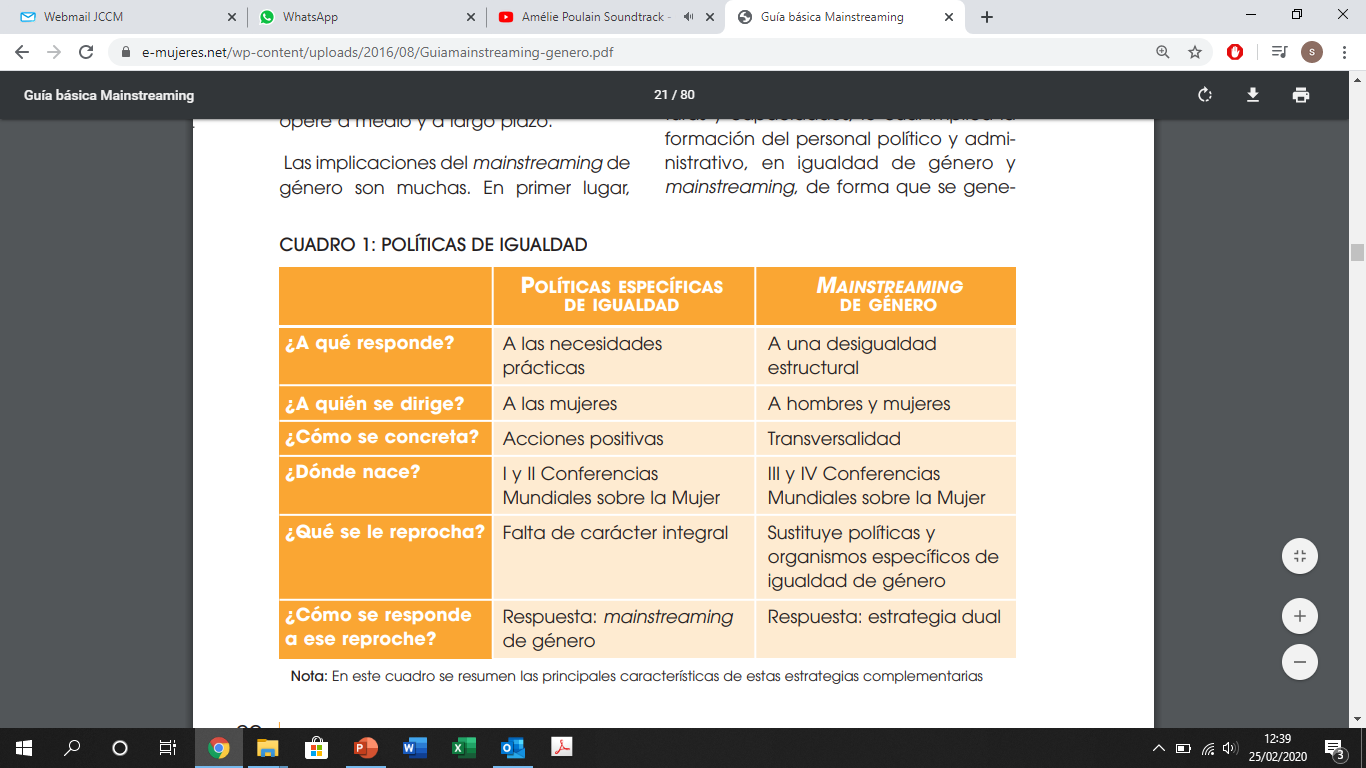 Sistema sexo-género ¿=DAD REAL?
ESPACIO PÚBLICO/DOMÉSTICO
PROYECTO DE VIDA
BRECHA SALARIAL
MATERNIDAD
PUBLICIDAD
COSIFICACIÓN
TECHO DE CRISTAL
CIENCIAS
CORRESPONSABILIDAD
SEGREGACIÓN VERTICAL
ANDROCENTRISMO
LENGUAJE
ROLES Y ESTEREOTIPOS DE GÉNERO
MEDIOS DE COMUNICACIÓN
SEGREGACIÓN HORIZONTAL
VIOLENCIAS
IDENTIDADES
ECONOMÍA
HISTORIA
MEDIOS DE COMUNICACIÓN
SALUD
SESGO DE GÉNERO
PUBLICIDAD
QUE TIENE QUE VER ESTO CON EL MAINSTREAMING
¿Cómo llevar a la practica el enfoque de genero?1. concienciación sobre la necesidades su aplicación 2. compromiso de para garantías*esto significa poner en marcha un cambio cultural
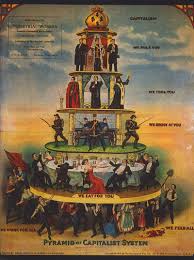 EJEMPLO de aplicación practica sobre enfoque de género:Sinfónica de Boston
IDENTIFICAR LA REALIDAS SIN SESGO DE GÉNERO
¿Qué VER? 
DESDE DONDE MIRAR
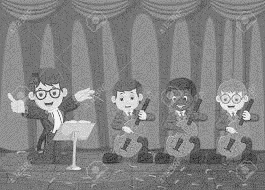 EJEMPLO 2 de mainstreaming
Procedimiento de acceso a la Sinfónica de Boston. 
Antes de los 70s: se justifica por aptitud para la música.
¿Qué ver? Y ¿Dónde mirar? 
Tipo de prueba de acceso: Casting neutro ¿ ES IGUALITARIO?
¿ Tiene en cuenta la convocatoria la realidad/desigualdad sobre las y los músicos?
¿ Alguna medida para cambiar la realidad?
¿ Pueden haber sesgo de género por parte del personal del jurado? ¿Cómo se conforma el jurado?
¿ Es efectiva?
¿A parte del género tiene en cuenta alguna otra situación de desigualdad? (trasversalidad)
En 1952, la Orquesta Sinfónica de Boston tomó una decisión que se haría famosa: las “audiciones a ciegas”
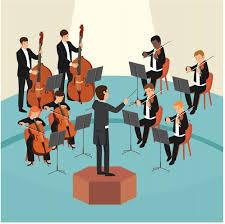 Durante la década de los años 70, otras orquestas empezaron a adoptar el procedimiento de la Sinfónica de Boston. En los años 90, muchas de estas orquestas ya habían visto crecer su proporción de mujeres. La Filarmónica de Nueva York, por ejemplo, alcanzó un 35% de intérpretes femeninas en 1997, lo que suponía un cambio drástico tras décadas de no tener ni una sola mujer. Un estudio de 11 orquestas importantes descubrió que un 55% de las nuevas contrataciones de mujeres era atribuible a la práctica de la prueba “a ciegas”.
Datos CLM 2017-2018
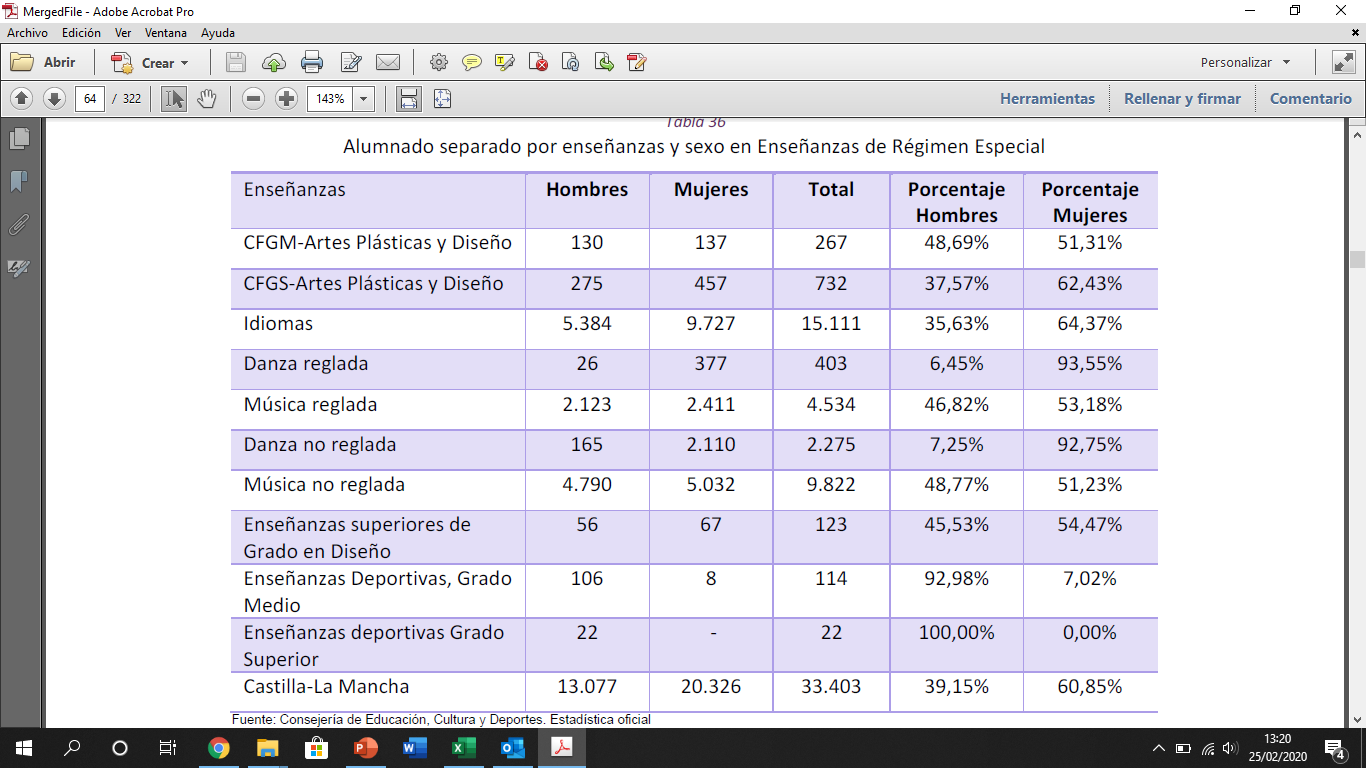 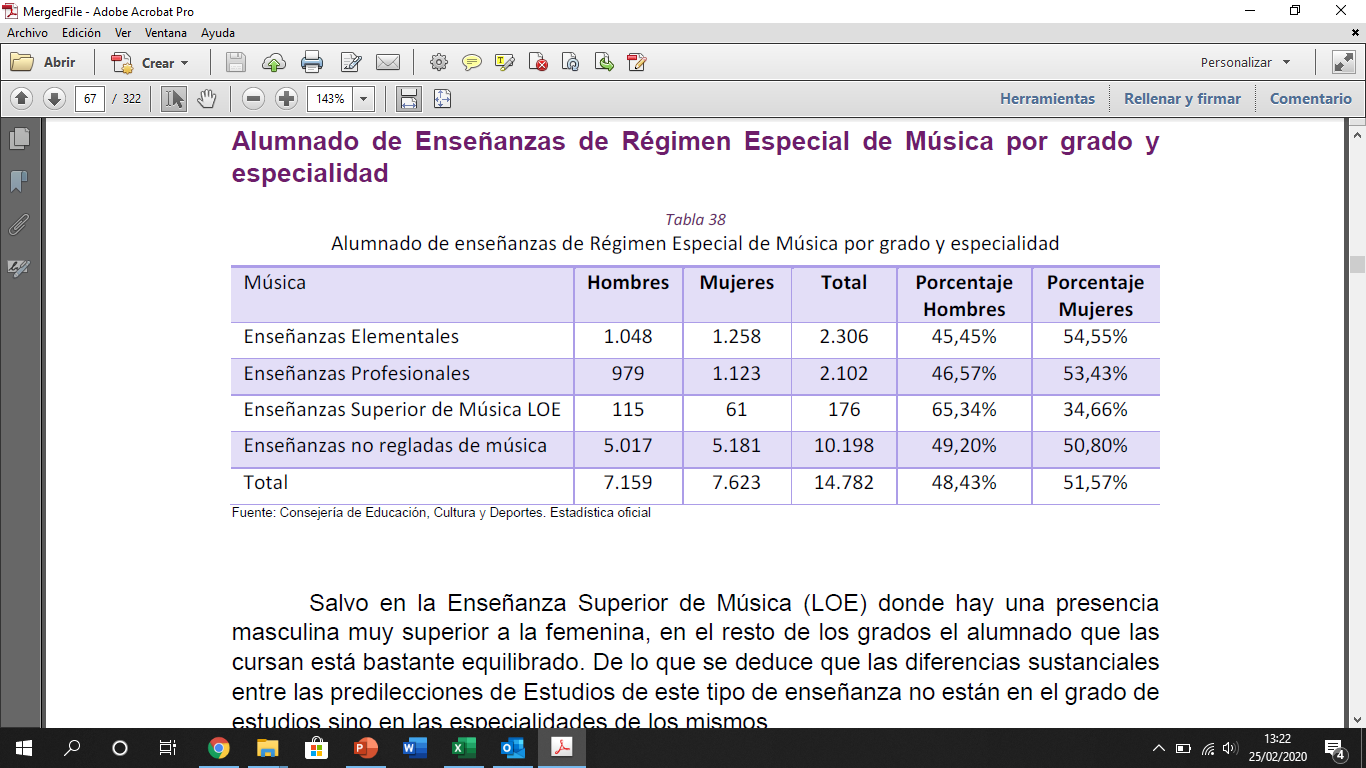 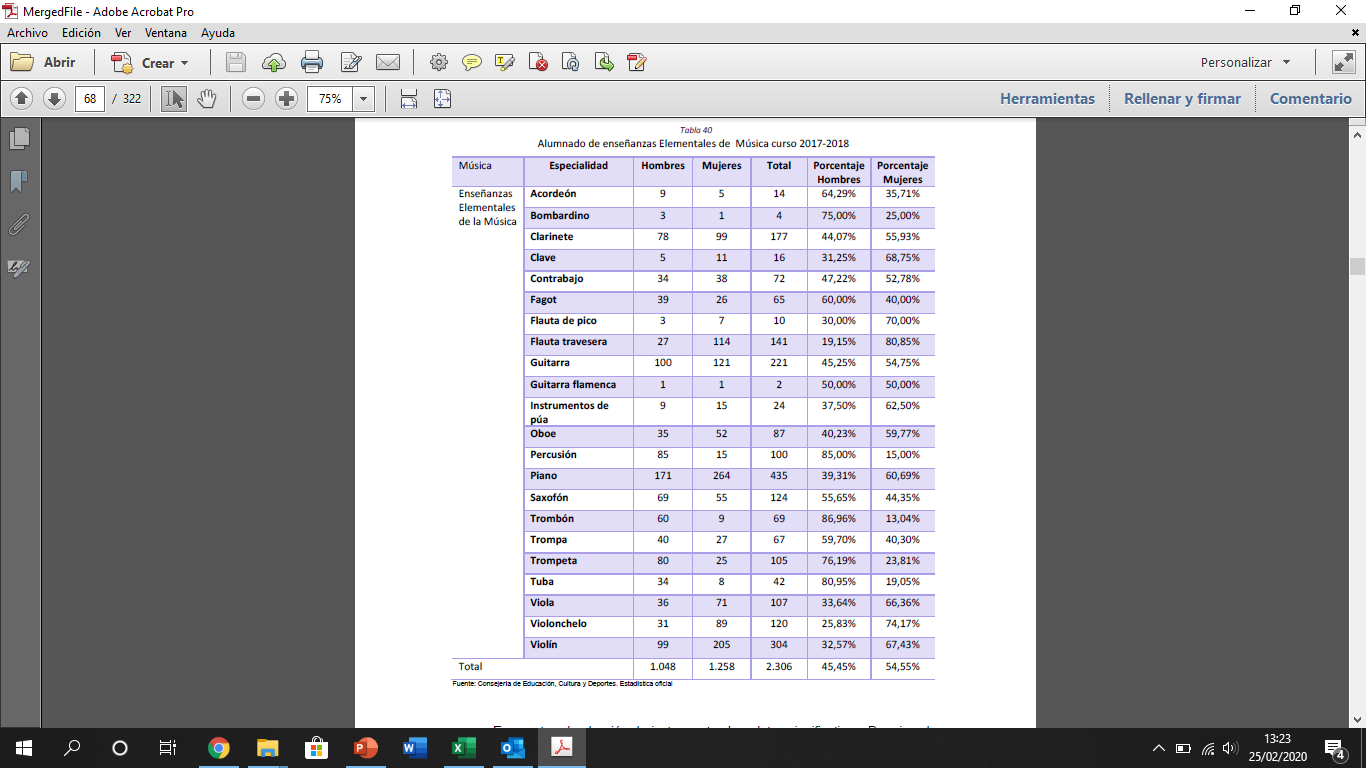